Plant phenotyping activities 
at the Walloon Agricultural Research Centre
Damien Vincke5, Bastien Durenne1, Dominique Mingeot1, Emmanuelle Escarnot2, Guillaume Jacquemin3, Feriel Ben Abdallah3, Yannick Curnel4, Sergio Mauro1, Pascal Geerts1, Marc Lateur2, Viviane Planchon4, Vincent Baeten5, Philippe Vermeulen5, Jean-Pierre Goffart3

 Research Units: [1] Bioengineering [2] Breeding and biodiversity [3] Crops production systems [4] Farming systems, territory and information technologies, [5] Food and feed quality

Contacts: b.durenne@cra.wallonie.be & p.vermeulen@cra.wallonie.be
In vitro phenotyping
Molecular biology analysis
Collections
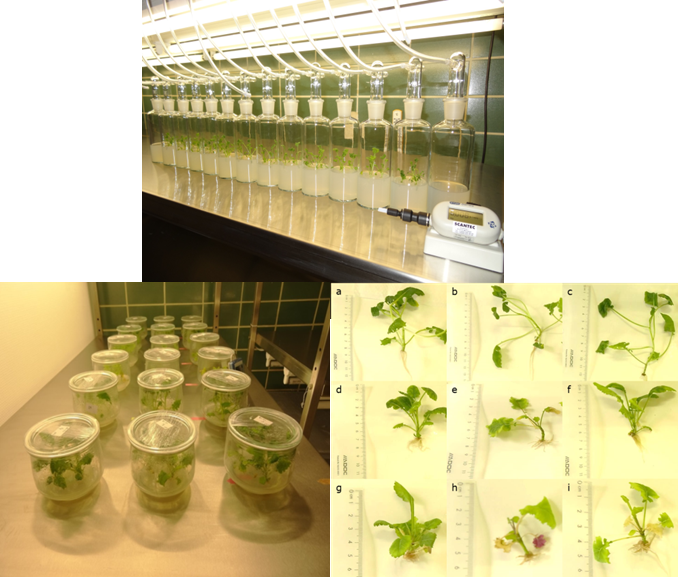 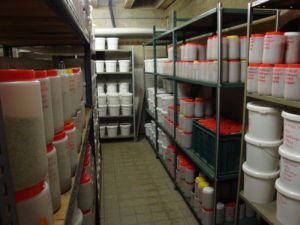 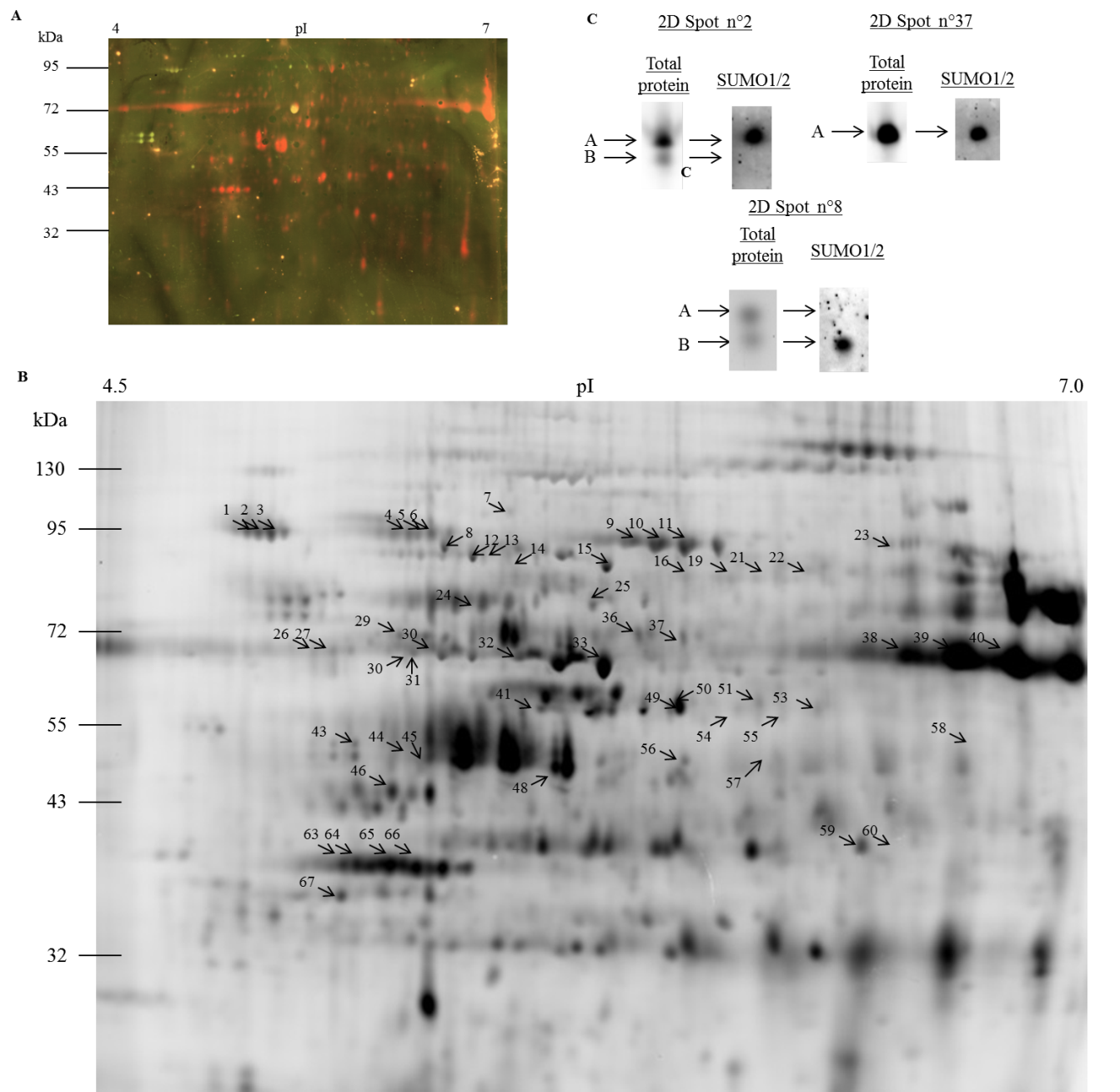 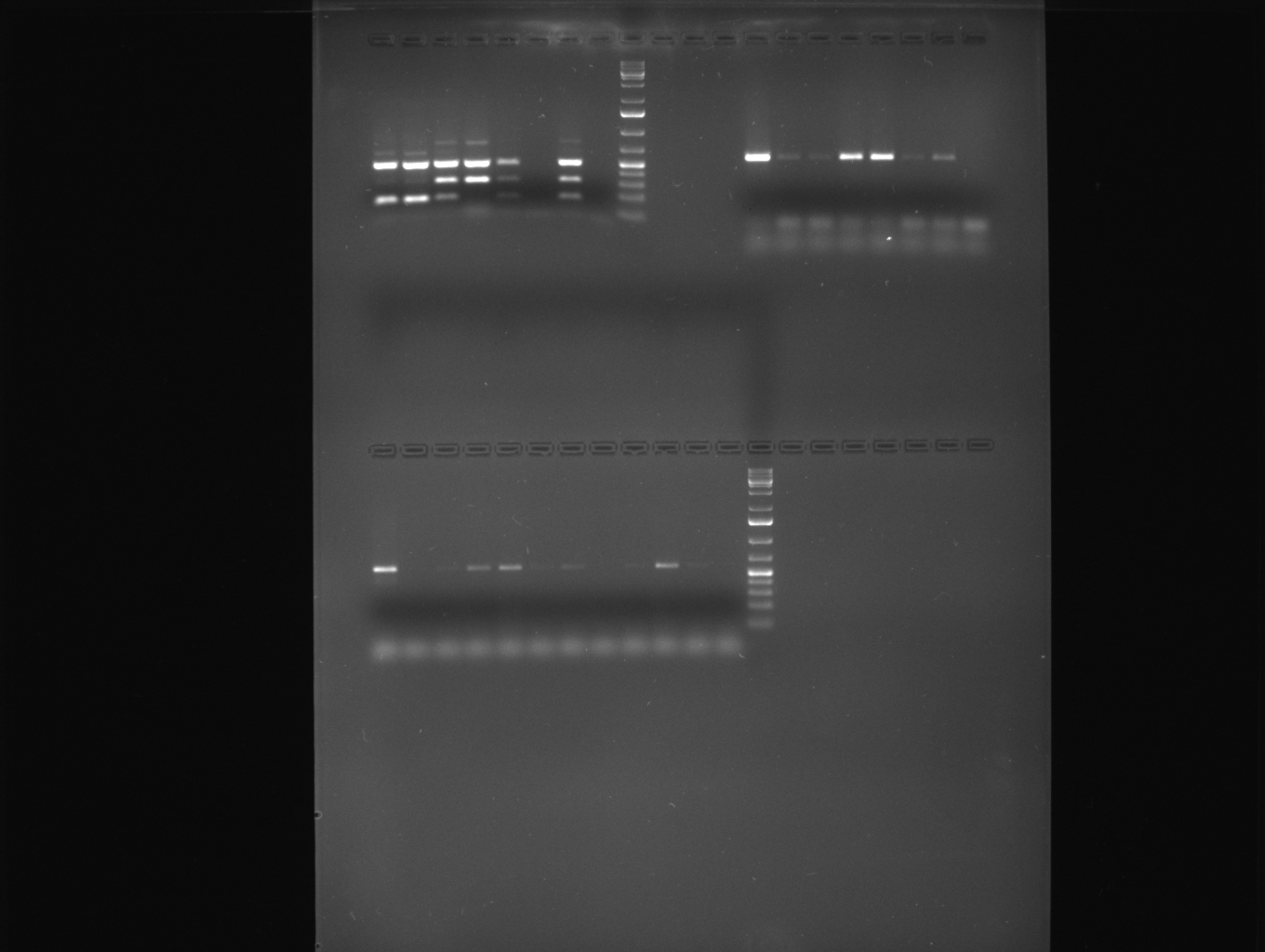 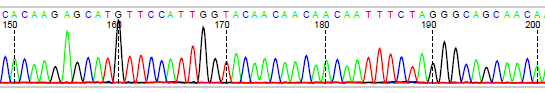 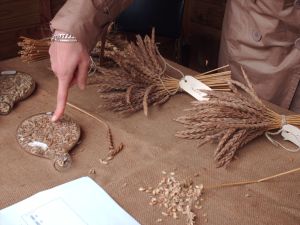 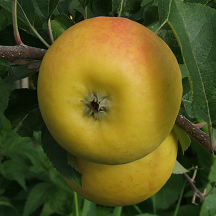 From controlled conditions …
Field sensors
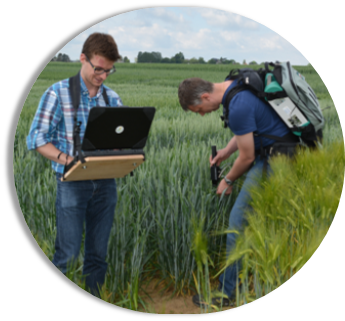 Imaging sensors
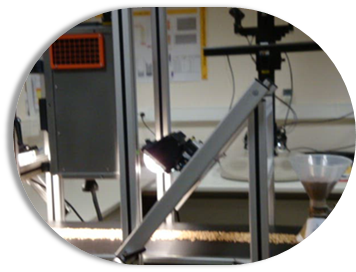 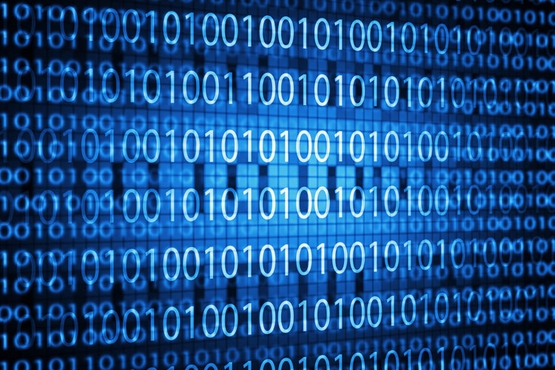 Data science
… to field conditions
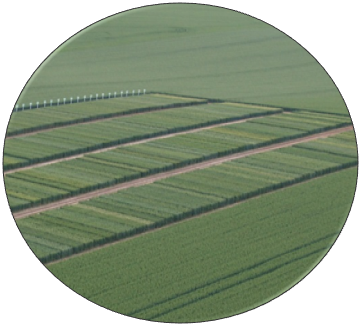 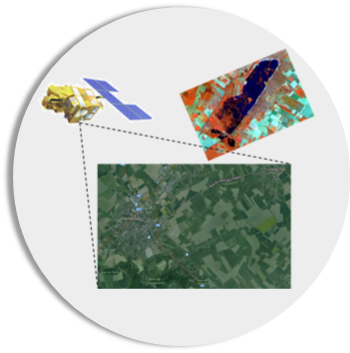 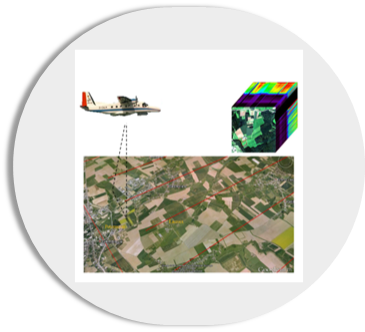 Satellite imaging
Network of trials
Aerial imaging
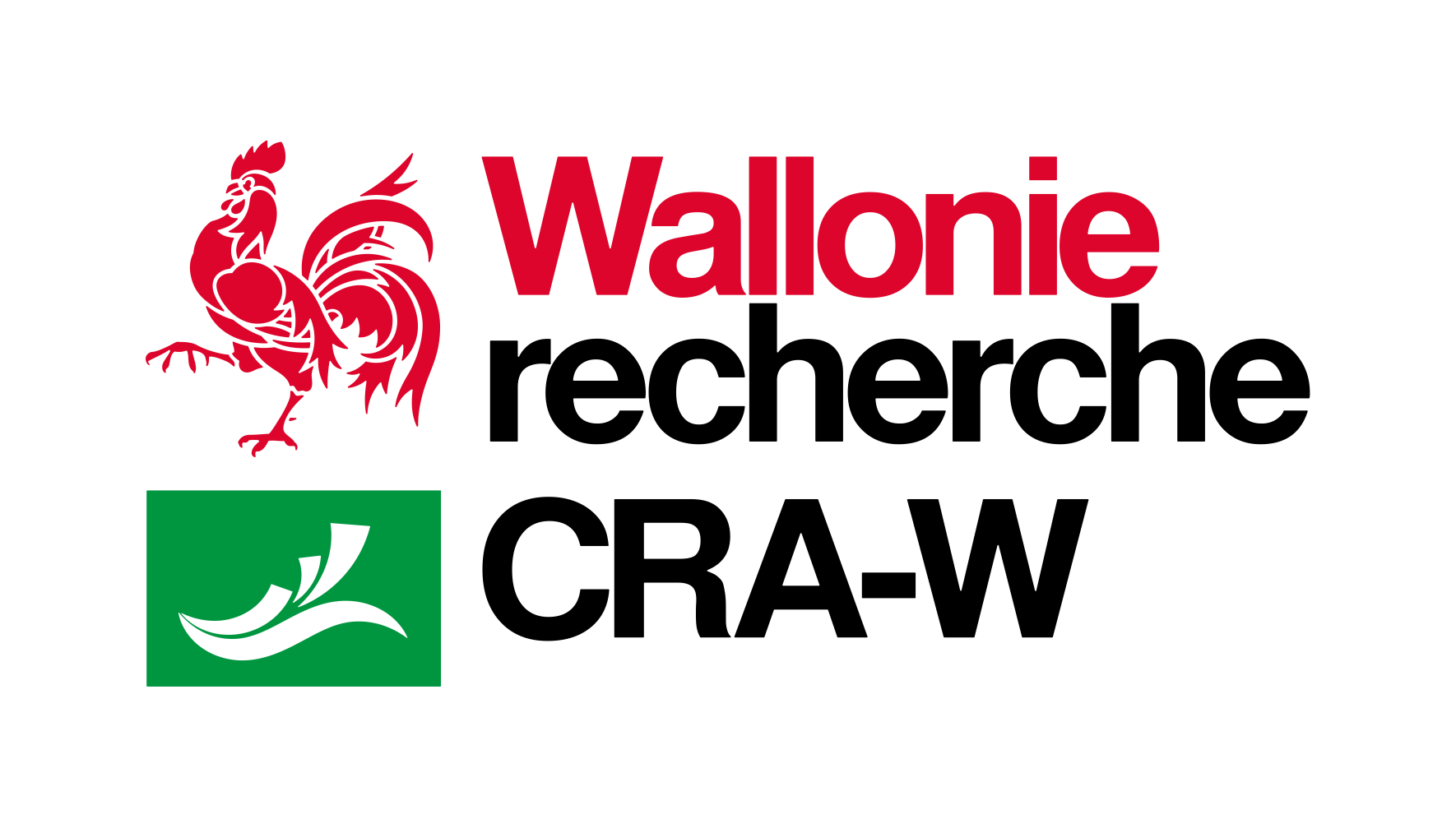 Walloon Agricultural Research Centre
To address today’s questions and  to prepare  tomorrow’s challenges
www.cra.wallonie.be
Bâtiment Léon Lacroix
Rue de Liroux, 9
- Gembloux
Belgium